Денежно-ваучерная помощь (ДВП) Семинар по стандартным операционным процедурам (СОП)
<указать название национального общества (НО)>

<указать даты проведения семинара>
<указать место>
Повестка дня – 1-й день
Знакомство с СОПЧто следует включить?
Что такое стандартные операционные процедуры (СОП)?
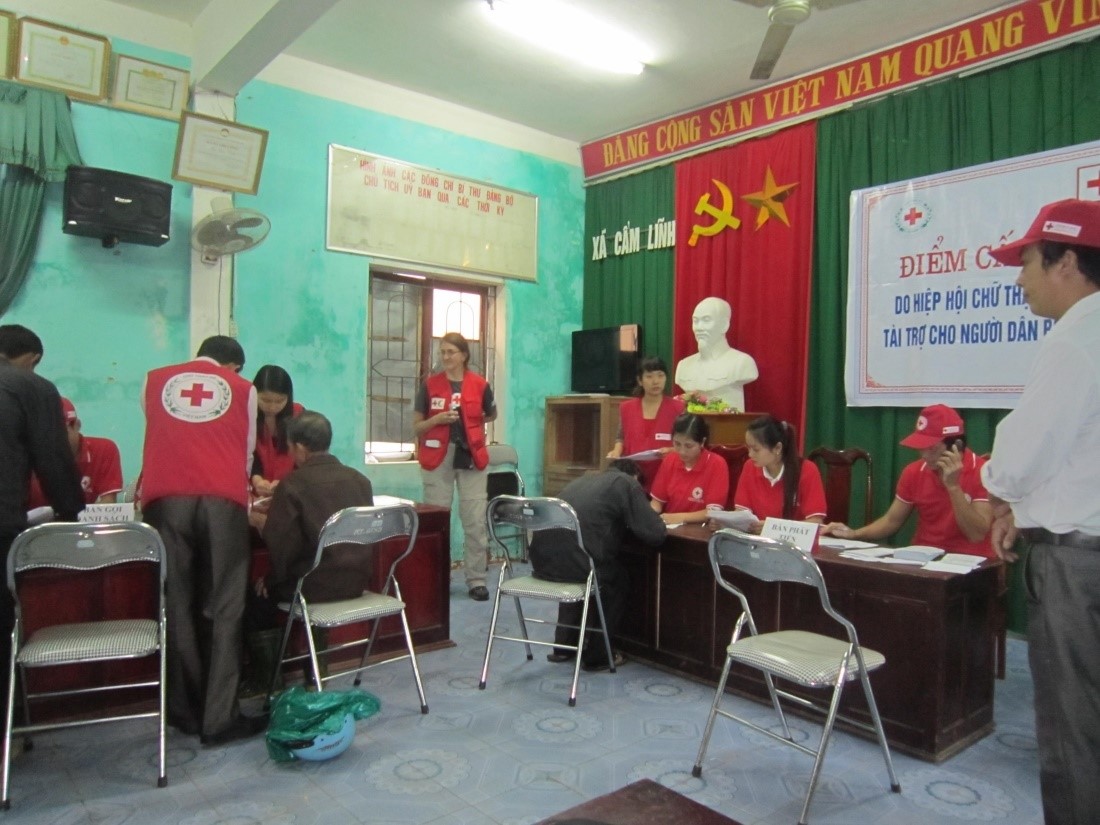 Роль технической рабочей группы (ТРГ) по ДВП НО

Управление и дальнейшая доработка СОП по ДВП будет осуществляться под руководством технической рабочей группы по ДВП, в состав которой входят представители всех основных функциональных подразделений национального общества, имеющих отношение к ДВП
СОП по ДВП

Стандартные операционные процедуры (СОП) представляют собой инструмент поддержки эффективной реализации программ
4
[Speaker Notes: Стандартные операционные процедуры (СОП) являются инструментом поддержки эффективной реализации программ. Разработка СОП, учитывающих конкретные программы денежных переводов (ПДП), в рамках мероприятий по обеспечению готовности позволит лучше скоординировать реагирование, в ходе которого каждый участник Международного Движения Красного Креста и Красного Полумесяца будет четко понимать свою роль и обязанности. Процесс разработки СОП так же важен, как и окончательный документ. В то время как оценка, разработка и реализация программы будут, главным образом, входить в сферу ответственности отдела ликвидации последствий стихийных бедствий или аналогичной группы по реагированию на чрезвычайные ситуации, в рамках ПДП потребуются специальные навыки и обязанности отдела логистики и финансовой службы. Это означает, что разработка СОП по ПДП должна осуществляться под руководством рабочей группы по ПДП, в состав которой входят представители всех основных функциональных подразделений национального общества, имеющих отношение к ПДП. Участники рабочей группы ПДП должны вместе обсудить и согласовать методы работы, а также разработать одобренную всеми ПДП. Распространение информации о СОП по ПДП станет важной частью мероприятий по обеспечению готовности национальных обществ.]
Стандартные операционные процедуры
Обеспечивают взаимосвязь планов действий в чрезвычайных ситуациях и оперативного реагирования
Обеспечивают быстрое выполнение заданий, указанных в плане действий в чрезвычайных ситуациях, согласно заранее согласованным критериям
Должны быть простыми (в формате контрольного перечня)
Указывают порядок выполнения задания
Указывают ответственного за выполнение задания
Включают матрицу распределения ответственности RACI, дополнительно определяющую роли и обязанности
Должны утверждаться, распространяться посредством учебных курсов и уточняться на основании результатов моделирования и пилотных проектов
Общее описание типовой формы СОП по ДВП
Требования к процессу ДВП и соответствующему принятию решений
Работа в группах 1: Требования к процессу ДВП и соответствующему принятию решений
Каковы основные процессы реагирования с помощью ДВП с точки зрения оценки, анализа реагирования, организации, реализации и мониторинга?
В каких случаях требуются ключевые решения и утверждения? 
1-я группа: оценка, анализ реагирования и организация), 2-я группа: реализация и мониторинг
Перечислить шаги, необходимые для инициирования операций ДВП на уровне национального головного офиса (НГО)
Определите, какие шаги требуют решения руководства? 
Какой срок утверждения является оптимальным?
Работа в группах - 30 мин
3. Примерно оцените, через сколько дней после инициирования реагирования НО может реализовать ДВП?
Работа в группах 1: Общее описание ДВП и решений
План-график/пример структурной схемы процесса принятия решений
[Speaker Notes: Показать в качестве примера – типовая форма СОП по обеспечению готовности к ДВП (ГДВП), стр. 7 или стр. 8]
Рассмотрение существующих СОП/основных этапов ДВП в ходе реагирования на чрезвычайные ситуации
[Speaker Notes: Адаптируйте заседание – либо для НО, у которого уже есть СОП, требующие пересмотра, либо для НО, которое разрабатывает СОП впервые.]
Проектный цикл ДВП
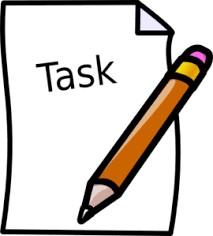 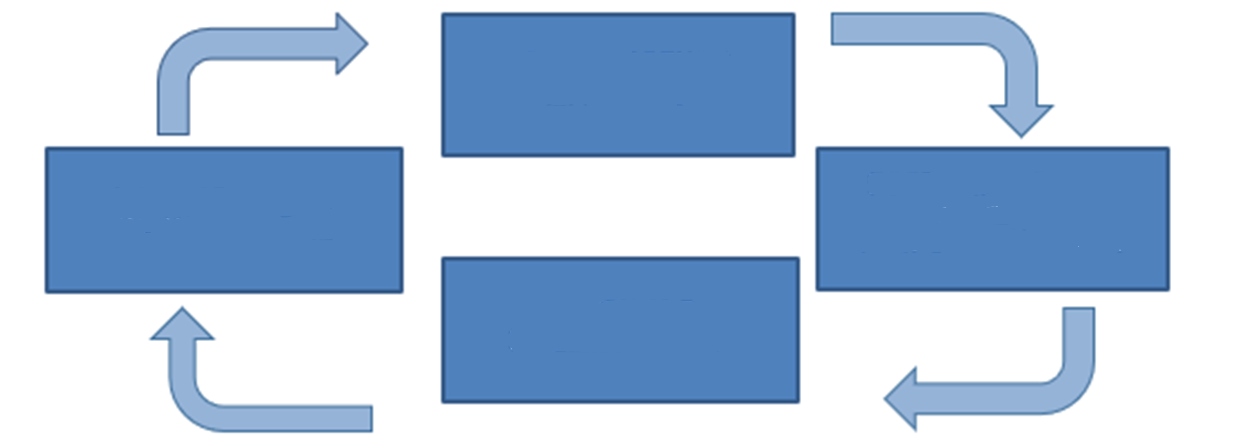 Задание
ГОТОВНОСТЬ ДО ЧРЕЗВЫЧАЙНОЙ СИТУАЦИИ
ОЦЕНКА И АНАЛИЗ РЕАГИРОВАНИЯ ПОСЛЕ ЧРЕЗВЫЧАЙНОЙ СИТУАЦИИ
Проектный цикл ДВП
МОНИТОРИНГ И ОЦЕНКА/ОБЗОР
РАЗРАБОТКА И РЕАЛИЗАЦИЯ
[Speaker Notes: СОП соответствуют 4 фазам проектного цикла - см. схему.

Особое внимание на семинаре будет уделяться разработке этапов реализации ДВП после чрезвычайной ситуации, для каждой стадии.]
Существующие СОП/руководство по ДВП НО
[Speaker Notes: Необязательные слайды, если у НО уже есть СОП или руководства, которые оно может применять/пересмотреть.

Кратко опишите, что существует.]
Что включено в существующие СОП или руководство по ДВП НО?
Что нужно сделать - мероприятия/этапы?
Кто участвует в каждом мероприятии?
Последовательность мероприятий? 
Продолжительность каждого мероприятия?
Структурная схема процесса для каждого способа/механизма предоставления ДВП?
[Speaker Notes: Необязательные слайды, если у НО уже есть СОП или руководства, которые оно может применять/пересмотреть.

Укажите, что они содержат.]
Что упущено?
[Speaker Notes: Спросите участников, чего, по их мнению, не хватает в существующих СОП/руководствах по ДВП НО

Затем раскройте ответы….]
Работа в группах 2 – Рассмотрение СОП
Распределение групп – важное напоминание для групп

Группа 1: 


Группа 2: 


Группа 3:
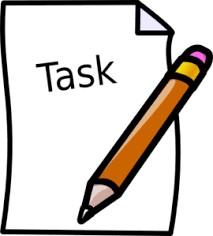 Задание
[Speaker Notes: Разделите участников на 3 группы. Поясните следующее:

Группа 1 будет синей звездой
Группа 2 будет оранжевой молнией
Группа 3 будет зеленым смайликом


Покажите пример слайда, который приводится далее]
Коллективное обсуждение: Во время рассмотрения подумайте, что хорошо, а что можно улучшить? Дважды нажмите на стикере для редактирования
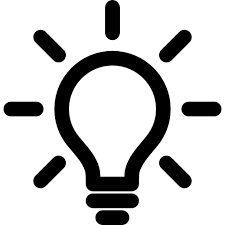 Что вам нравится/что хорошо
Имеются ли какие-либо упущения или неверная информация
Какие рекомендации по улучшению вы бы предоставили?
Группа 1: Нам понравился раздел, посвященный оценке потребностей
Группа 2: Добавить документ об оценке рынков
Группа 1: На странице 4 указано, что координатор по ликвидации последствий стихийных бедствий руководит разработкой проекта, но это не так
Группа 2: Оценка потребностей пропускается, обеспечивая своевременные оперативные меры
СЛАЙД ПРИМЕРА
[Speaker Notes: В этом примере видно, что группы 1 и 2 внесли новые предложения. Вы можете заметить, что группы 2, 3 и 4 согласились с некоторыми отзывами/комментариями, оставленными предыдущими группами.]
Работа в группах 2  - Рассмотрение СОП
Группа 1: Начинает с оценки, анализа реагирования и планирования
Группа 2: Начинает с организации и реализации
Группа 3: Начинает с мониторинга и оценки

Каждой группе будет даваться 20 минут на каждую тему. Мы скажем вам, когда нужно будет сменить тему.
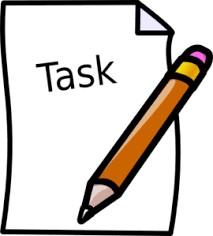 Задание
Коллективное обсуждение СОП: Во время рассмотрения подумайте, что хорошо, а что можно улучшить?
Дважды нажмите на стикере для редактирования оценки, анализа реагирования и планирования
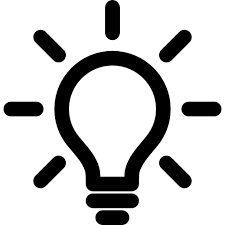 Что вам нравится/что хорошо
Имеются ли какие-либо упущения или неверная информация
Какие рекомендации по улучшению вы бы предоставили?
Группа 1: Рассматривается информация, основанная на технических данных
Группа 2: Приглашение волонтеров ко всем вождям племен
Группа 2: Оценка потребностей пропускается, обеспечивая своевременные оперативные меры
Группа 1: Выполняется оценка потребности й учетом конкретных условий.
Группа 2: Разработка централизованной базы данных уязвимых домохозяйств в сообществах
Группа 2: Разработка централизованной базы данных уязвимых домохозяйств в сообществах
Группа 1: ДВП предоставляется с учетом минимальной потребительской корзины (МПК) на каждое домохозяйство
Группа 1: Специальный подход, учитывающий индивидуальные потребности
Группа 1: Участие сообществ
Коллективное обсуждение СОП: Во время рассмотрения подумайте, что хорошо, а что можно улучшить? Дважды нажмите на стикере для редактирования  организации и реализации
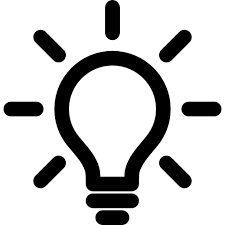 Что вам нравится/что хорошо
Имеются ли какие-либо упущения или неверная информация
Какие рекомендации по улучшению вы бы предоставили?
Группа 1: Привлечение к определению стандартных критериев отбора внешнего/ нейтрального партнера
Группа 1: Привлечение всех заинтересованных сторон
Группа 2: Не выполняется проверка перед регистрацией
Группа 1: Утверждение документов
Группа 2: Не применяются стандартные критерии отбора
Группа 3
В случае пандемии должно оформляться приложение с указанием возможных путей реализации проекта
Группа 1: Участие сообщества обеспечивается на постоянной основе
Группа 1: Методика не указана
Группа 1: Параметры и критерии документально оформляются надлежащим образом
Группа 2: Описанный процесс отбора применяется только во время COVID, обычно в отборе участвует все сообщество
Группа 1: Определение всех заинтересованных сторон
Коллективное обсуждение СОП: Во время рассмотрения подумайте, что хорошо, а что можно улучшить? Дважды нажмите на стикере для редактирования мониторинга и оценки
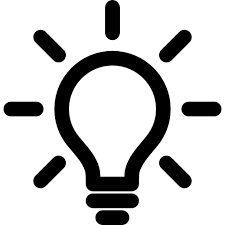 Что вам нравится/что хорошо
Имеются ли какие-либо упущения или неверная информация
Какие рекомендации по улучшению вы бы предоставили?
Группа 3
Охвачены все этапы мониторинга согласно цели ДВП
Группа 3 Должны быть указаны системы, по которым проводится сверка, а также периодичность сверки и конечная дата сверки
Группа 3: Следует подробно описать всю необходимую информацию для этапов
Группа 2: Мониторинг после распределения (МПР)_Целевые получатели помощи получают средства через доверенных лиц
Группа 2: Разработка централизованной базы данных уязвимых домохозяйств в сообществах
Группа 2: Отсутствует информация о предварительной разъяснительной работе перед выдачей помощи, и не проводится опрос на выходе
Группа 1: Рассмотрение возможности привлечения других заинтересованных сторон для оценки воздействия программы, например, клиник, полиции, церковного руководства
Группа 2: Анализ данных_проверка данных с получателями помощи. Проверка на несоответствие данных
Группа 1: Внешние заинтересованные стороны для количественной оценки социального воздействия программы не привлекаются
Пленарное обсуждение для обобщения результатов работы в группах – вернитесь к представлению работы в группах на слайдах
Разработка предварительного варианта документа по этапам и действиям ДВП (СОП)
Работа в группах 3 : Основные этапы и процедуры для ДВП (разработка предварительных вариантов новых СОП)
Каковы основные этапы от оценки потребностей до определения и отчетности?

Внесите в таблицу основные этапы и подэтапы (используя выводы, полученные на предыдущих заседаниях) 
Определите требования к документам 
Кто участвует?
[Speaker Notes: Рассмотрите смешивание групп, чтобы в каждой из них имелись соответствующие специалисты, например, из отдела логистики для организации и реализации, отдела МиО для мониторинга и оценки]
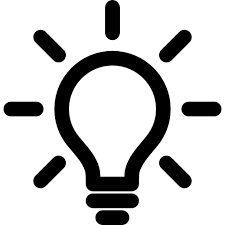 Коллективное обсуждение: Этапы СОП должны быть - Добавлены? Удалены? Изменены?
Что нужно изменить?
Что нужно добавить?
Что нужно удалить?
[Speaker Notes: Наклейте поверх все необходимые стикеры из задания по рассмотрению этапов….]
[Speaker Notes: Каждая группа вносит в таблицу данные по своему этапу проекта.]
Подведение итогов 1-го дня
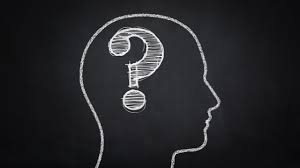 [Speaker Notes: Подойдите к каждому участнику и попросите его назвать одну вещь, которая запомнилась ему в предыдущий день.]
Повестка дня: 2-й день
[Speaker Notes: Разработайте предварительный вариант документа по этапам и основным обязанностям

Презентаций в формате PPT нет – убедитесь, что в примечаниях организатора приводятся инструкции]
Разработка матрицы распределения ответственности (RACI)
Работа в группах 4: Разработка матрицы распределения ответственности RACI для всех этапов
Кто является исполнителями (R), ответственными (A), консультирующими (C) и информируемыми (I)?

Работая в группах, разработайте матрицу RACI

Если позволяет время, группа, которая закончит выполнение задания первой, может также рассмотреть докризисную стадию и уточнить роли с учетом этапов по RACI для ГДВП
[Speaker Notes: Выполните разбивку на такие же три группы, что и в конце 1-го дня]
Согласование плана-графика, решений и утверждений
[Speaker Notes: Если остается время, разработайте структурные схемы]
Работа в группах 5: План-график, решения и утверждения
Возвращаясь к предыдущим обсуждениям в рамках групповой работы 1, определите в группах, какие из разработанных этапов СОП требуют решений или утверждений со стороны руководства
Составьте план-график и подсчитайте, сколько дней потребуется для предоставления ДВП в типичном случае реагирования (если программа ГДВП была реализована)

Можно также разработать структурные схемы
[Speaker Notes: См.  стр. 7-8 типовой формы СОП по ДВП]
Рассмотрение и составление карты инструментария ДВП
Инструментарий ДВП
В СОП будут включены приложения, некоторые из них связаны с практическими инструментами, которые используются для ДВП.
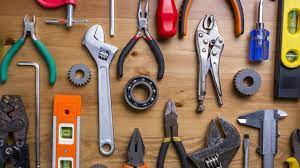 Общие сведения по инструментарию денежной помощи в чрезвычайных ситуациях (CiE)
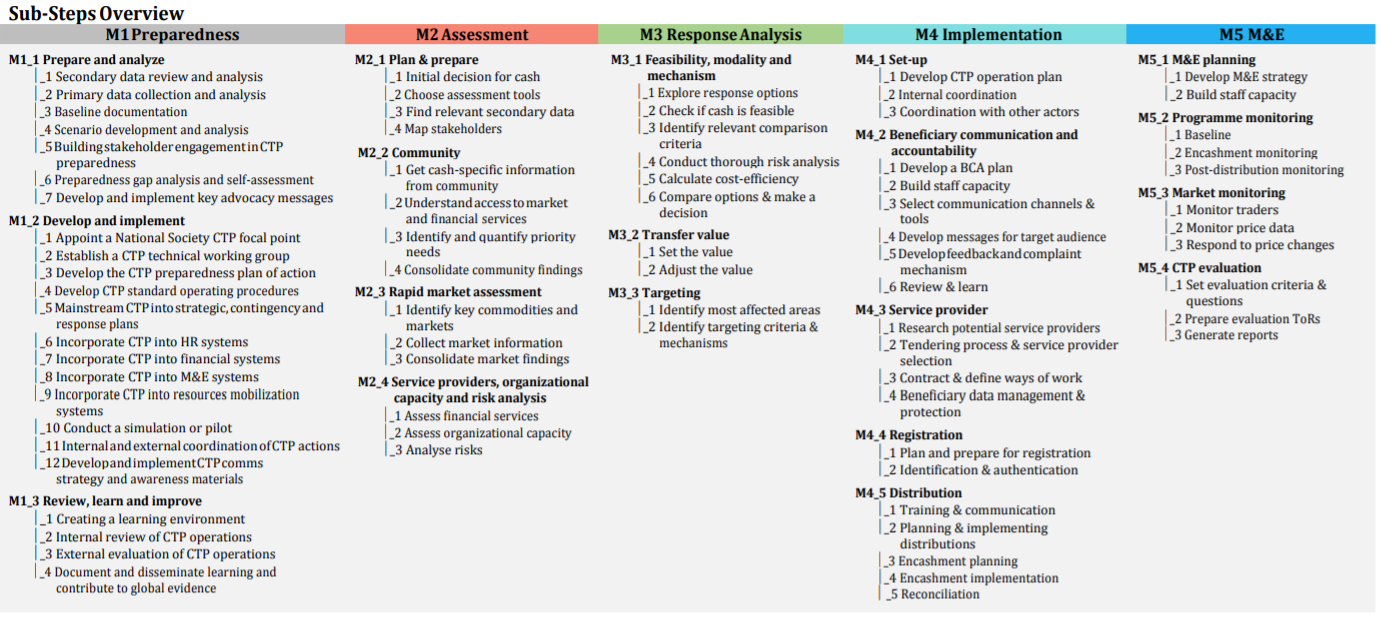 Общее описание подэтапов
М3-Анализ реагирования
М2-Оценка
М4-Реализация
М1-Готовность
М5-Мониторинг и оценка
Подготовка и анализ
Организация
Осуществимость, способ и механизм
Планирование МиО
Планирование и подготовка
|_1 Разработка стратегии МиО
|_2 Наращивание кадрового потенциала
|_1 Обзор и анализ вторичных данных
|_2 Сбор и анализ первичных данных
|_3 Исходная документация
|_4 Разработка и анализ сценариев
|_5 Обеспечение участия заинтересованных сторон в обеспечении готовности к программе денежных переводов (ПДП)
|_6 Анализ упущений и самостоятельная оценка готовности
|_7 Разработка и внедрение ключевых посланий в рамках информационно-разъяснительной работы
|_1 Первоначальное решение по денежной помощи
|_2 Выбор инструментария оценки
|_3 Поиск соответствующих вторичных данных
|_4 Составление карты заинтересованных лиц
|_1 Разработка оперативного плана по ПДП
|_2 Внутренняя координация
|_3 Координация с другими участниками
|_1 Изучение вариантов реагирования
|_2 Проверка того, возможно ли использование денежной помощи
|_3 Определение соответствующих критериев сравнения
|_4 Проведение тщательного анализа рисков
|_5 Расчет экономической эффективности
|_6 Сравнение вариантов и принятие решений
Мониторинг программы
|_1 Исходные уровни
|_2 Мониторинг обналичивания
|_3 Мониторинг после выдачи помощи
Коммуникация с сообществом и ответственность (КСО)
Сообщество
|_1 Разработка плана КСО
|_2 Наращивание кадрового потенциала
|_3 Выбор каналов и инструментов коммуникации
|_4 Разработка сообщений для целевой аудитории
|_5 Разработка механизма обратной связи и подачи жалоб
|_6 Обзор и обобщение полученного опыта
|_1 Получение информации о денежных средствах от сообщества
|_2 Определение доступа к рынкам и финансовым услугам
|_3 Определение и количественная оценка приоритетных потребностей
|_4 Консолидация выводов по сообществам
Мониторинг рынков
|_1 Мониторинг торговых компаний
|_2 Мониторинг данных по ценам
|_3 Реагирование на изменения цен
Разработка и реализация
Сумма перевода средств
|_1 Назначение координатора по ПДП национального общества
|_ 2 Создание технической рабочей группы по ПДП
|_ 3 Разработка плана действий по обеспечению готовности к ПДП
|_4  Разработка стандартных операционных процедур по ПДП
|_5  Включение ПДП в стратегические планы действий в чрезвычайных ситуациях и реагирования
|_6 Включение ПДП в системы управления персоналом
|_7 Включение ПДП в финансовые системы
|_8 Включение ПДП в системы МиО
|_9 Включение ПДП в системы привлечения ресурсов
|_10 Реализация моделирования или пилотного проекта
|_11 Внутренняя и внешняя координация действий в рамках ПДП
|_12 Разработка и реализация стратегии коммуникаций и информационных материалов для ПДП
|_1 Определение суммы
|_2 Корректировка суммы
Оценка ПДП
|_1 Определение критериев и вопросов для оценки
|_2 Подготовка технических заданий на выполнение оценок
|_3 Создание отчетов
Быстрая оценка рисков
Определение целевых групп
|_1 Определение ключевых товаров и рынков
|_2 Сбор данных по рынкам
|_3 Консолидация выводов по рынкам
|_1 Определение наиболее пострадавшие участки
|_2 Идентификация критериев и механизмов определения целевых групп
Поставщик услуг
|_1 Исследование потенциальных поставщиков услуг
|_ 2 Процесс проведения тендера и выбор поставщика услуг
|_ 3 Заключение договора и определение методов работы
|_ 4Управление данными и защита данных получателей помощи
Поставщики услуг, организационный потенциал и анализ рисков
|_1 Оценка финансовых услуг
|_2 Оценка организационного потенциала
|_3 Анализ рисков
Регистрация
|_1 Планирование и подготовка к регистрации
|_2 Идентификация и аутентификация
Выдача помощи
Обзор, обобщение полученного опыта и усовершенствование
|_1 Обучение и коммуникация
|_ 2 Планирование и реализация выдачи помощи
|_ 3 Планирование обналичивания
|_ 4 Реализация обналичивание
|_ 5 Сверка
|_1 Создание среды для обобщения полученного опыта
|_2 Внутренний обзор операций ПДП
|_3 Внешняя оценка операций ПДП
|_4 Документальное оформление и распространение полученного опыта, и вклад в глобальную базу фактических данных
[Speaker Notes: Это общие сведения по всему, что включено в инструментарий денежной помощи в чрезвычайных ситуациях Международного Движения Красного Креста и Красного Полумесяца – как видите, здесь есть инструменты для каждого этапа оперативных мер с предоставлением ДВП. 

НО должно иметь свой собственный инструментарий для работы с ДВП (применяемый в зависимости от конкретных условий), который должен разрабатываться или адаптироваться вместе с СОП.]
Работа в группах 6:  Рассмотрение карты инструментария ДВП НО
Какой инструментарий ДВП в настоящее время используются НО для ДВП?
[Speaker Notes: В 4 группах возьмите по одному этапу проекта ДВП. 

Согласуйте то, какие инструменты НО уже применяет (на основании карты инструментария, заблаговременно составленной координатором по ДВП)
Согласуйте, что необходимо адаптировать
Согласуйте, что еще необходимо разработать
Распределите обязанности – кто и над чем будет работать]
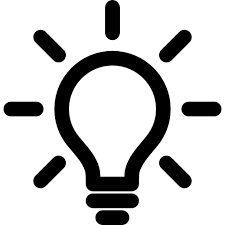 Коллективное обсуждение: Какие дополнительные инструменты, которых нет у НО, были бы целесообразными?
СОП – дальнейшие шаги?
[Speaker Notes: Участников может заинтересовать, что будет дальше с документами СОП. 

Координатор по ДВП при поддержке партнерского НО будет использовать материалы семинара для доработки предварительной версии СОП и матрицы распределения ответственности RACI. Они будут переданы руководству НО и должны быть подписаны, прежде чем станут официально принятыми документами. Однако это не разовое мероприятие…..]
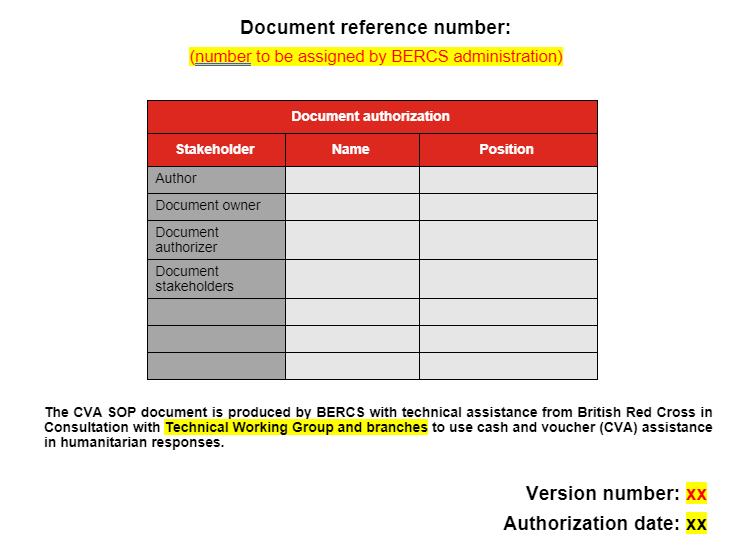 Регистрационный номер документа:
(номер, присваиваемый администрацией BERCS)
Документ СОП по ДВП подготовлен BERCS при технической поддержке Британского Красного Креста в сотрудничестве с технической рабочей группой и филиалами для использования денежно-ваучерной помощи (ДВП) в гуманитарном реагировании:
Номер версии:
Дата утверждения:
[Speaker Notes: На первой странице СОП необходимо указать номер версии и дату утверждения. СОП представляют собой динамически меняющийся документ, который будет регулярно обновляться. Обновление может выполянться ежегодно или после каждых крупномасштабных оперативных действий. В каждом из этих случаев СОП будут пересматриваться и повторно представляться руководству для дополнительного утверждения.]
«Если возникает необходимость отступления от СОП, на это необходимо обратить особое внимание, с объяснением причин отступления, предложением альтернативного варианта и получением у высшего руководства письменного утверждения.

Впоследствии координатор по ДВП будет соответствующим образом пересматривать СОП, особенно после реализации моделирования и пилотных проектов.  Изменения СОП должны будут одобрены Генеральным Секретарем или Заместителем Генерального Секретаря и утверждены управляющим советом».
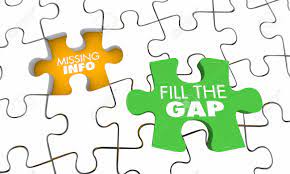 ОТСУТСТВУЮЩАЯ ИНФОРМАЦИЯ
ЗАПОЛНИТЬ ПРОБЕЛ
[Speaker Notes: Итак, что же следует предпринять, если возникла ситуация, когда проект уже готов, а в СОП нет нужной информации?

В этом случае от сотрудников проекта может потребоваться создание новых процессов или инструментов, чтобы исправить текущую ситуацию.

Но слова, аналогичные вышеуказанному пункту, должны быть внесены в СОП и соблюдаться - покажите приводимый выше текст]
Приложения и дополнительные руководства/инструменты….
Важно отметить, что СОП являются руководством по ДВП в целом - у отдельных отделов могут иметься другие документы, такие как контрольные перечни, политики и т.д., которые определяют порядок выполнения конкретных заданий
Пример: Методические указания по ДВП для финансовых работников

Все подобные документы должны быть отмечены координатором по ДВП, при необходимости они могут быть включены в СОП в качестве приложений
Дальнейшие действия после проведения семинара
Окончательная доработка документа СОП координатором по ДВП

Представление руководству для утверждения

Постоянная доработка инструментов 

Учебные курсы по СОП и инструментарию на уровне головного офиса и филиалов

Тестирование СОП в ходе моделирования и пилотных проектов
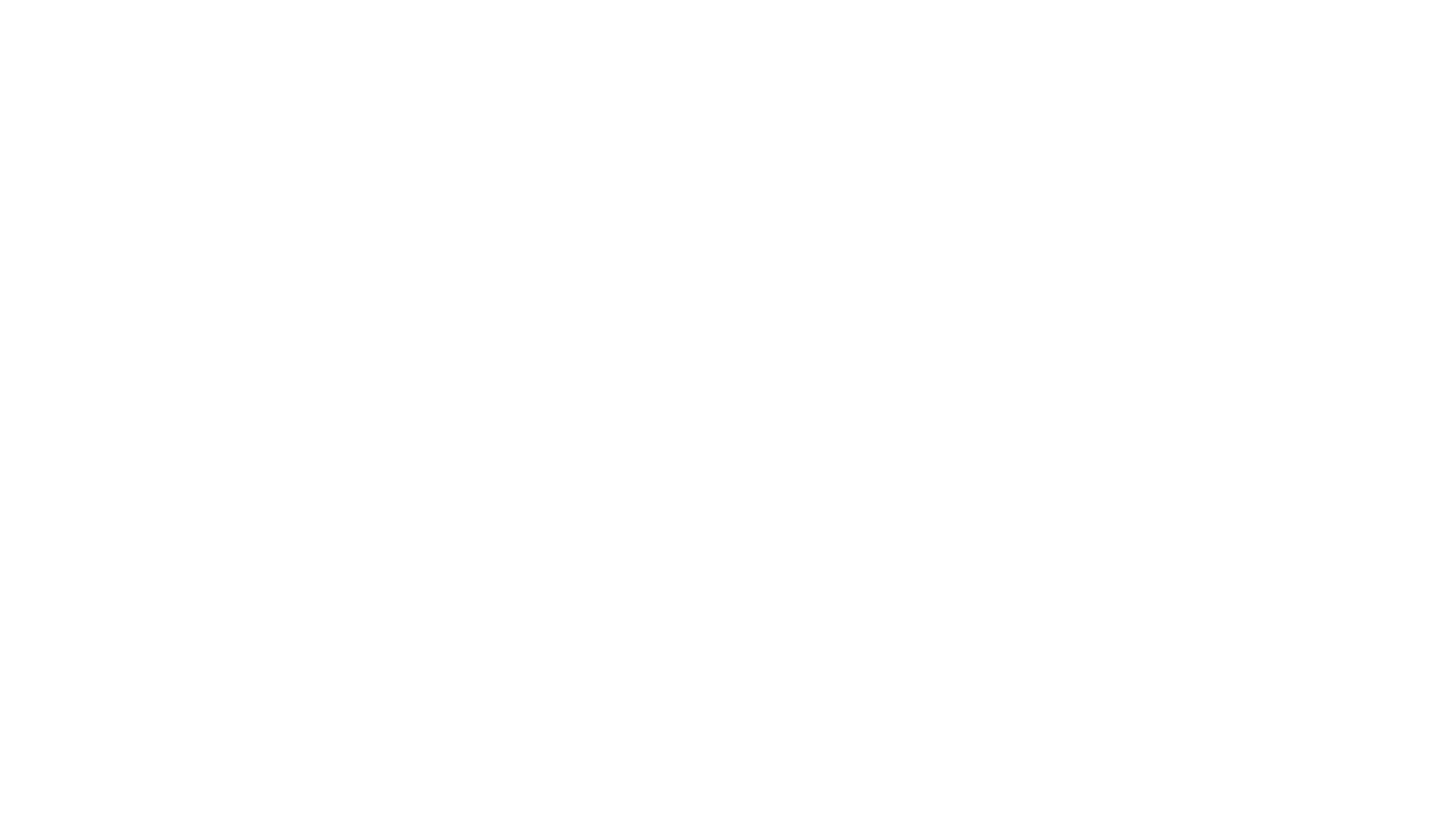 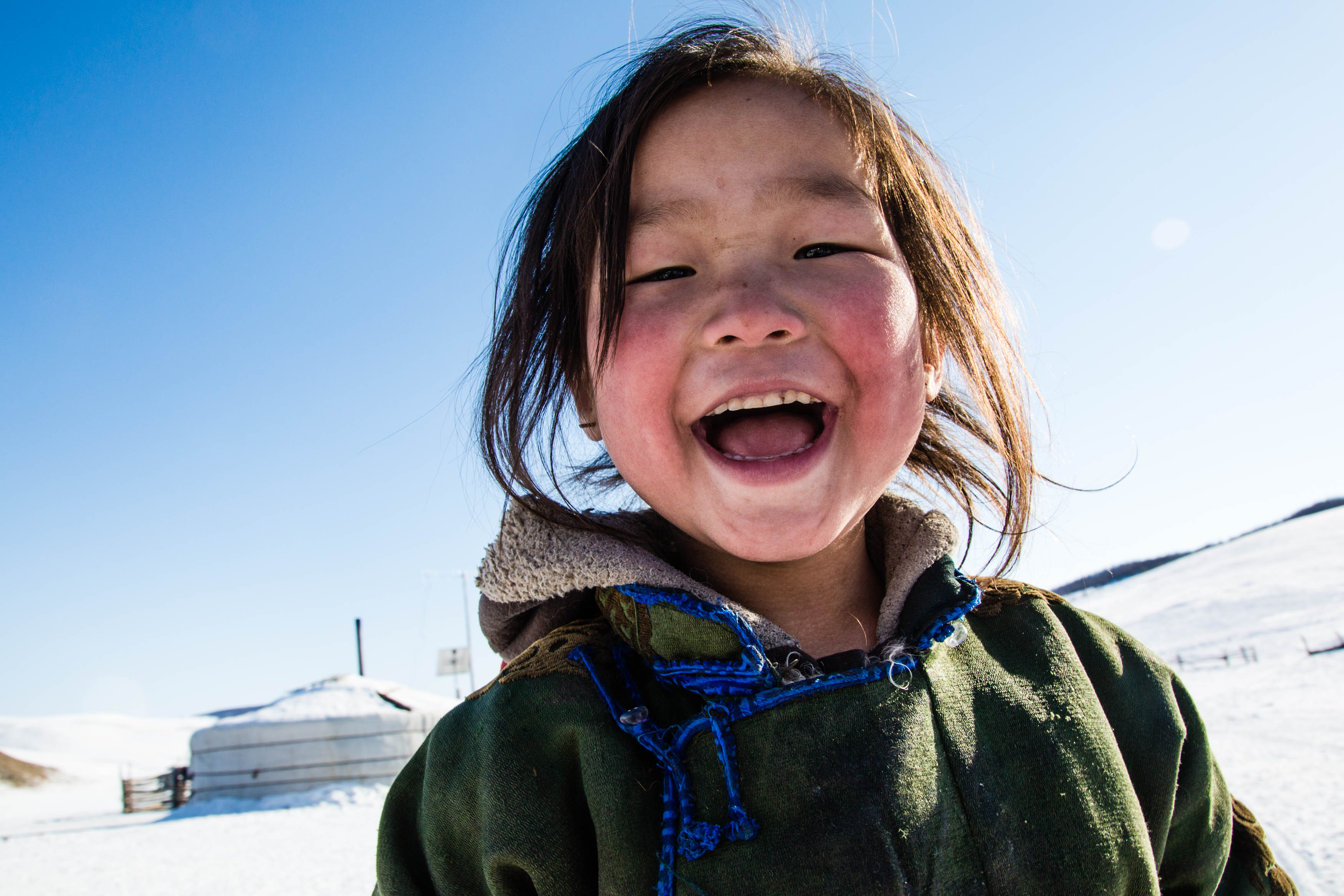 Благодарим вас!Остались вопросы?